Управление образования администрации Ростовского муниципального района
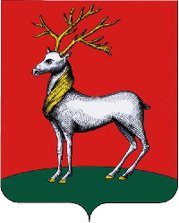 ОТЧЕТо реализации муниципальной программы поддержки ШНОР и ШНСУ
Т.Н. Орлова, заместитель начальника управления образования
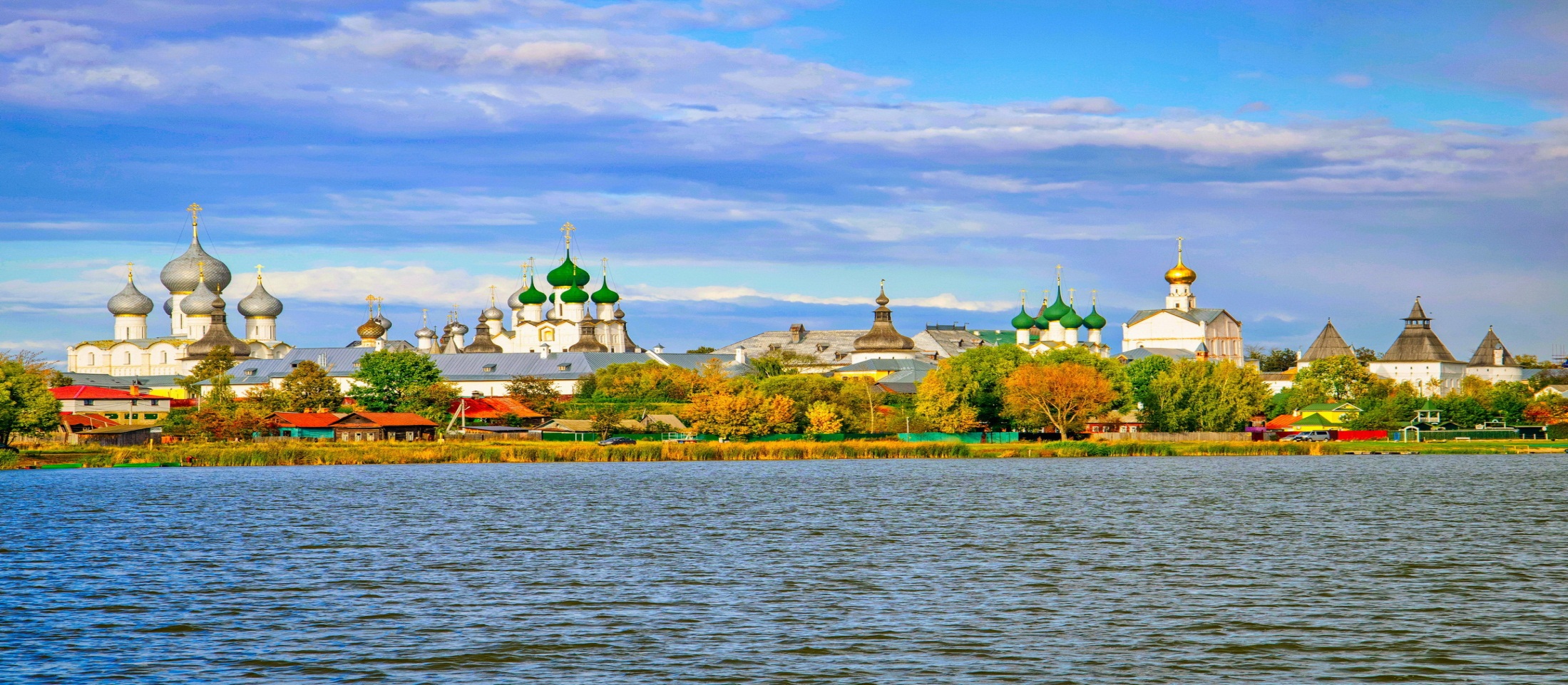 Муниципальная Программа поддержки ШНОР и ШНСУ(июнь 2020 г. )
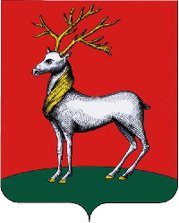 Перечень ШНОР/ШНСУ
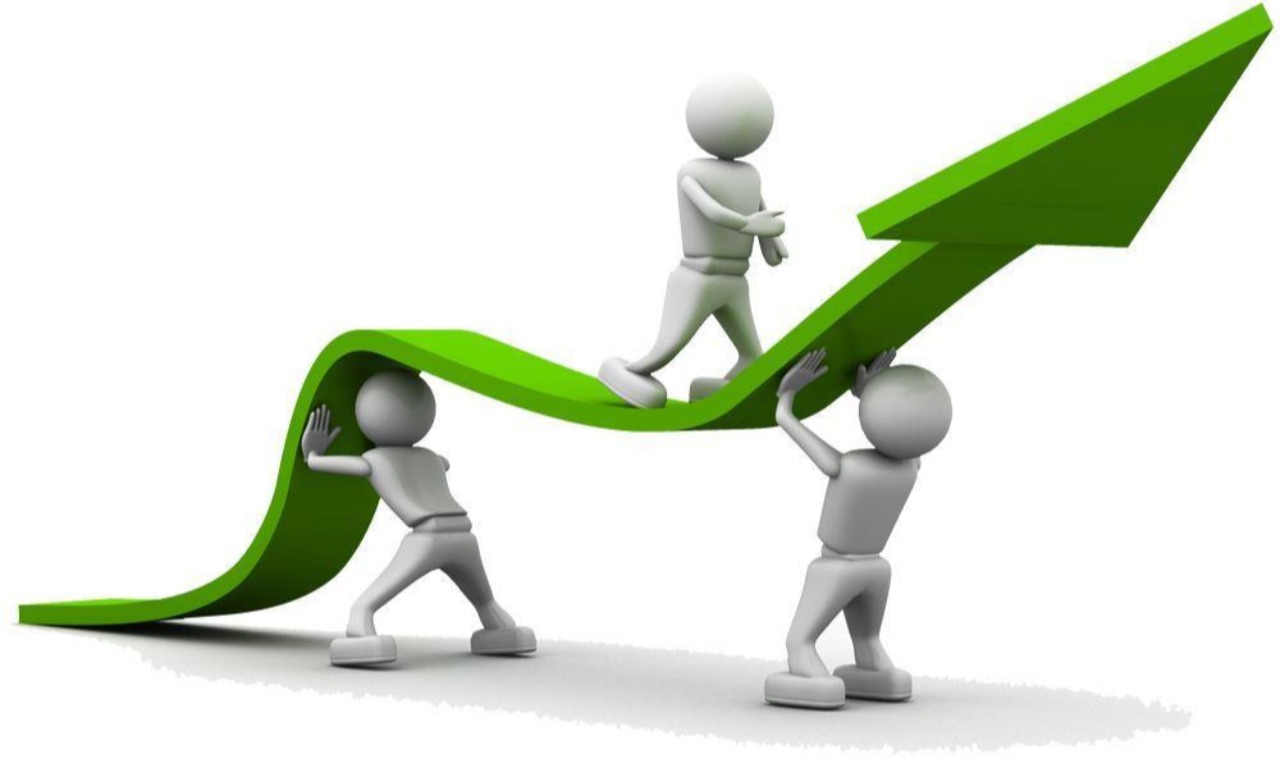 Стратегическая цель
повышение качества образования  в ШНОР и ШНСУ, преодоление разрыва в образовательных возможностях и достижениях детей,  обусловленных  социально-экономическими характеристиками их семей, за счёт повышения педагогического и ресурсного потенциала школ
[Speaker Notes: В результате анализа, проведенного ГУ ЯО «Центр оценки и контроля качества образования по состоянию на июнь 2020 года из 24 школ Ростовского МР 7 школ имеют общий интегральный показатель ниже 36, индекс социального благополучия школы ниже 50 у 13 школ. 6 школ имеют оба показателя ниже обозначенных значений. В соответствии с перечнем, утвержденным департаментом образования ЯО 20.03.2020 6 школ были определены как ШНОР и 4-ШНСУ, всего 10 школ, что составляет 42% от общего количества. В муниципалитете была разработана и утверждена муниципальная программа поддержки ШНОР и ШНСУ, цель которой: повышение качества образования в ШНОР и ШНСУ, преодоление разрыва в образовательных возможностях и достижениях детей, обусловленных социально-экономическими характеристиками их семей, за счет повышения педагогического и ресурсного потенциала школ]
Муниципальная Программа поддержки ШНОР и ШНСУ (Целевые показатели)
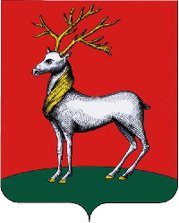 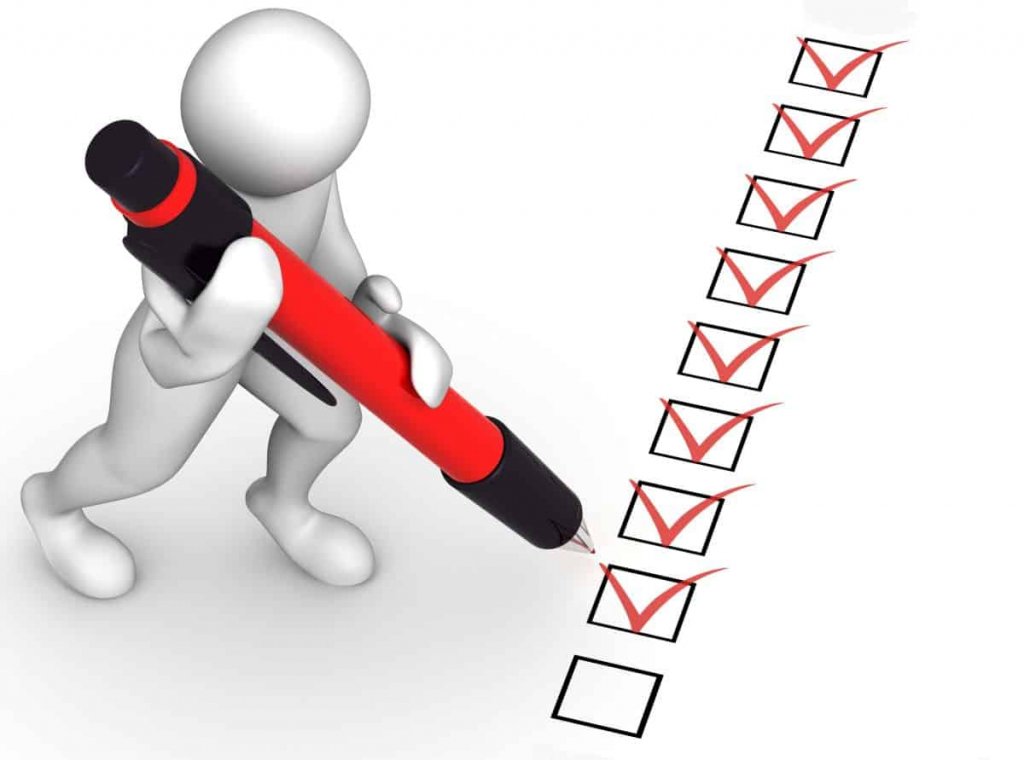 [Speaker Notes: С целью обеспечения равного доступа к     получению     качественного     общего образования каждого ребенка независимо от места жительства,   социального   статуса   и   материального положения  семей,  в  том  числе  с   использованием дистанционных образовательных технологий в 2020-2021г.г. в 100% образовательных организаций, отнесенных к ШНОР и ШНСУ были проведены текущие ремонты в рамках МП «Развитие образования в Ростовском МР» на сумму 6521, 86 тыс.руб.; в рамках губернаторского проекта «Решаем вместе»  ремонтные работы проведены в МОУ Скнятиновской ООШ, МОУ «Школа им.Е.Родионова», МОУ Кладовицкой ООШ, МОУ СОШ №2 г.Ростова – 40% ОО; в 2021 году на базе МОУ «Школа им.Е.Родионова» и МОУ Угодичской ООШ создаются Центры естественно-научной и технологической направленностей «Точка роста» - 20% ОО. Таким образом, улучшены условия обучения и материальная база образовательных учреждений.
По второму целевому показателю мы превысили плановую цифру. Только в 2020-2021 учебном году в МОУ Марковской ООШ и МОУ Чепоровской ООШ курсы прошли по 7 педагогов, в МОУ Кладовицкой ООШ – 8, в МОУ Скнятиновской  и МОУ Угодичской ООШ по 5 человек.  Наиболее тяжелой продолжает оставаться ситуация в МОУ Карьерской ООШ: из 10 педагогов только 2 в 2021г. прошли КПК. В целом в текущем учебном году прирост педагогов, прошедших КПК составил 29%.]
Муниципальная Программа поддержки ШНОР и ШНСУ (Целевые показатели)
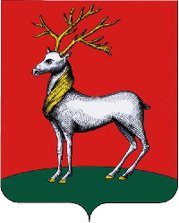 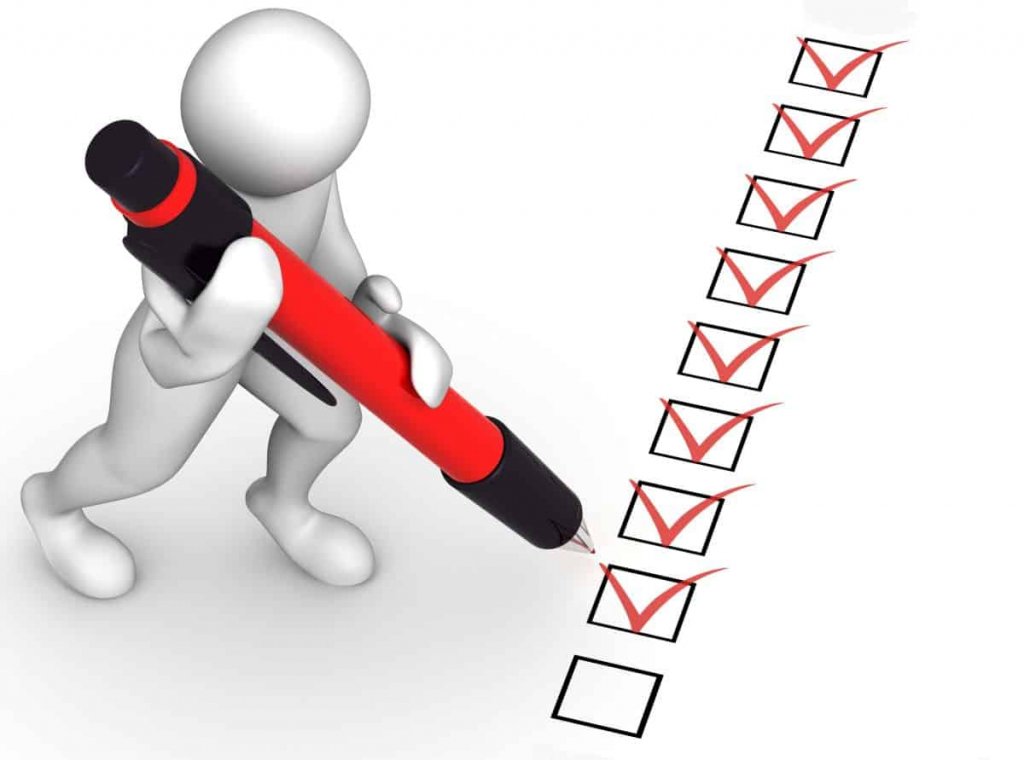 [Speaker Notes: В  2019-2020 учебном году из-за сложной санитарно-эпидемиологической обстановки ОГЭ в 9 классах  не состоялся, ЕГЭ сдавали обучающиеся только МОУ «Школа им.Е.Родионова». Справились 100% выпускников.  
Последний показатель на настоящий момент не определен ГУ ЯО ЦО и ККО..]
Муниципальная Программа поддержки ШНОР и ШНСУИтоги успеваемости за 2020 - 2021 учебный год
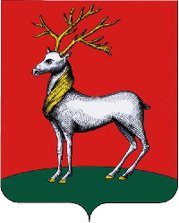 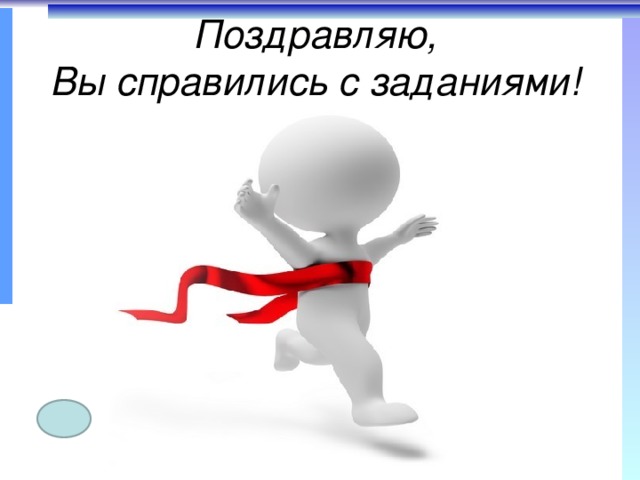 [Speaker Notes: Хотелось бы обратить внимание на отдельные результаты: в течение года с администрациями школ в период школьных каникул управлением образования было проведено 3 собеседование  по итогам успеваемости за каждую четверть: из таблиц видно, что 100% успеваемость – осталась в 2 школах: Чепоровской и Карьерской – 20%, Школе им.Е.Родионова и Угодичской школе удалось сохранить показатели в течение года; в 4-х школах % успеваемости увеличился, причем в 2-х из них до 100%: Васильковская школа и Кладовицкая школа. 2 школы: Скнятиновскя и Марковская ухудшили свои показатели. Т.е. в целом ситуация по успеваемости неплохая: 80% школ стабильно и лучше. Увеличить % качества обучения удалось 8 школам – 80%.]
Муниципальная Программа поддержки ШНОР и ШНСУ
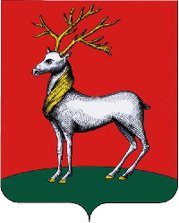 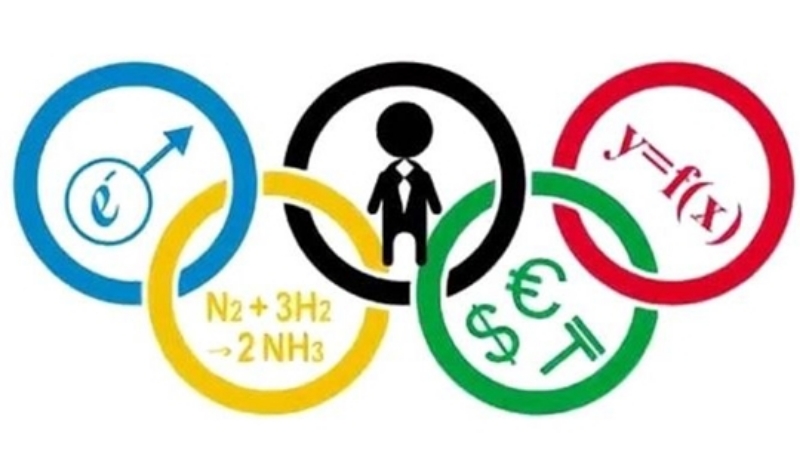 Всероссийская олимпиада школьников/муниципальный этап:
МОУ Васильковская ООШ – 3 призовых места
[Speaker Notes: В прошлом году при написании программы, делая анализ текущей ситуации, мы отмечали, что школы, относящиеся к ШНОР и ШНСУ практически не участвуют в олимпиадах. В 2020-2021 учебном году 4 школы приняли участие в малой областной олимпиаде, две из них имеют победителей и призеров. В муниципальном этапе всероссийской олимпиады школьников учащиеся МОУ Васильковской ООШ заняли 3 призовых места]
Муниципальная Программа поддержки ШНОР и ШНСУ Рейтинг школ Ярославской области
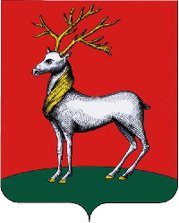 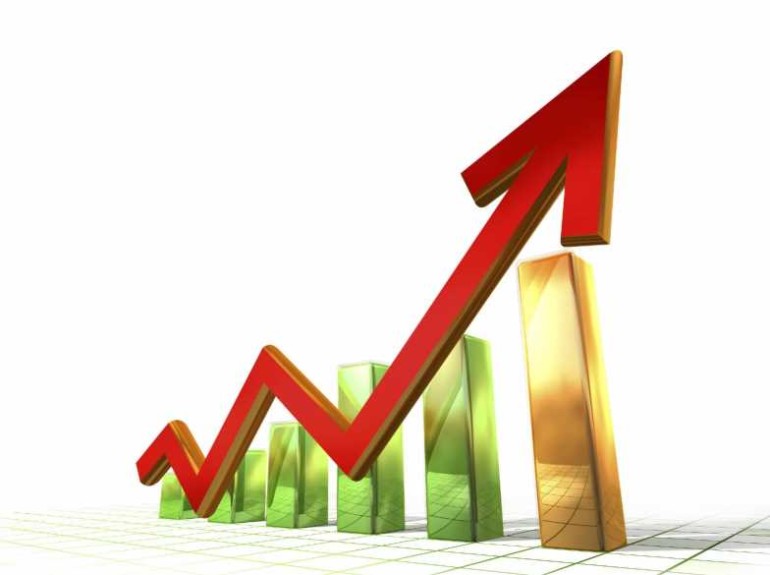 [Speaker Notes: Как показал рейтинг образовательных организаций – участников регионального проекта поддержки ШНОР и ШНСУ все 10 школ Ростовского МР поднялись в рейтинге ОО ЯО от 8 до 99 позиций, все школы находятся в зеленой зоне. Это одно из подтверждений того, что программы и школьная и муниципальная работают.]
Муниципальная Программа поддержки ШНОР и ШНСУ
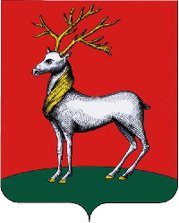 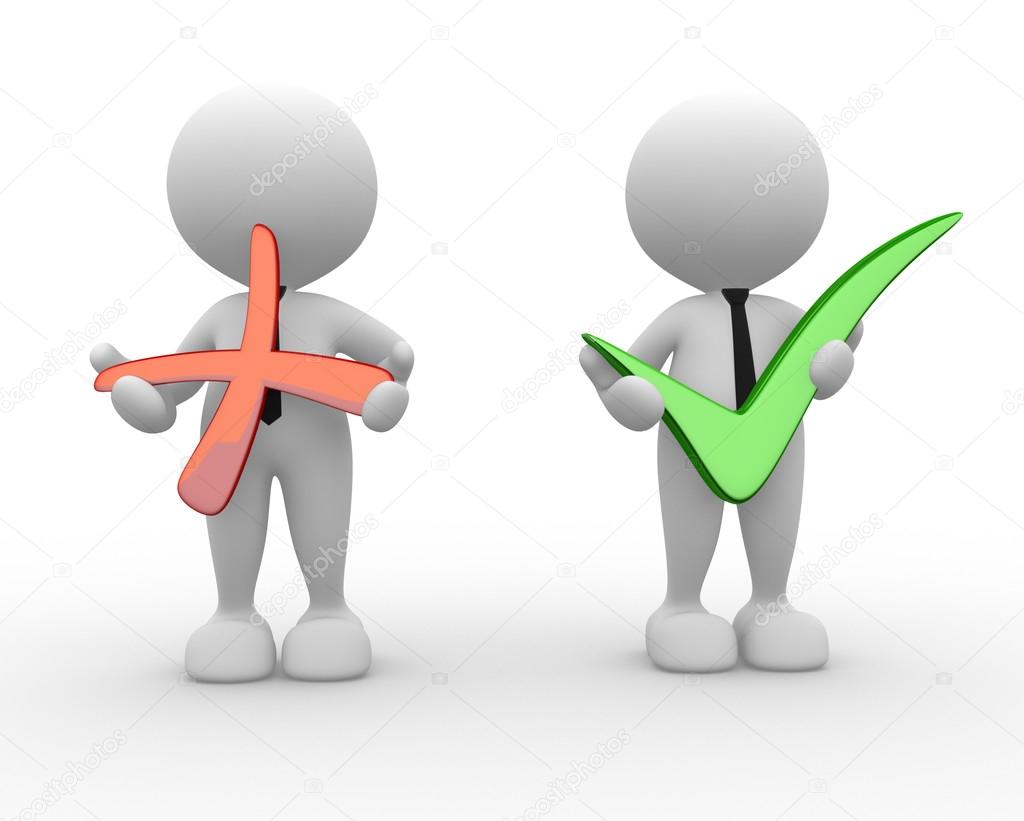 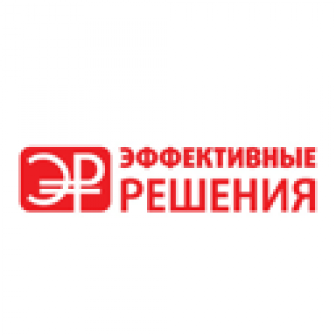 присвоение школам-участникам РП поддержки ШНОР и ШНСУ в РМР статуса муниципальной инновационной площадки; школам-партнерам – муниципальных ресурсных центров;

назначение руководителем команды тьюторов руководителя методического центра, заместителя директора по УВР, учителя высшей квалификационной категории;

сильная команда тьюторов, состоящая из заместителей директоров по УВР,  учителей высшей квалификационной категории;

разовая доплата тьюторам по итогам года в размере базового оклада;

периодический контроль со стороны управления образования: собеседования с административными командами, контроль учебной деятельности, участия в олимпиадах, сбор и анализ отчетов о выполнении школьных программ перехода в эффективный режим работы;
[Speaker Notes: присвоение статуса МИП/МРЦ было учтено при определении показателей эффективности деятельности руководителей ОУ, позволило осуществлять материальную их поддержку;
Из проблем я бы отметила только одну – санитарно-эпидемиологическая ситуация не позволила осуществить все задуманное в полном объеме.]
Муниципальная Программа поддержки ШНОР и ШНСУ
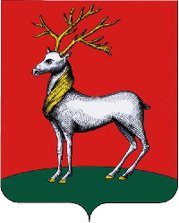 ПЛАНЫ:

усилить акцент на работе сетевых сообществ педагогов, руководителей, образовательных округов;

активизировать работу по информированию общественности о реализации программ перехода школ в эффективный режим работы, шире отражать работу на сайтах школ;

развивать систему наставничества в ОО, в педагогических сообществах;

укреплять материально-техническую базу образовательных учреждений; 

выявлять и тиражировать лучшие практики по переходу школ в эффективный режим работы.
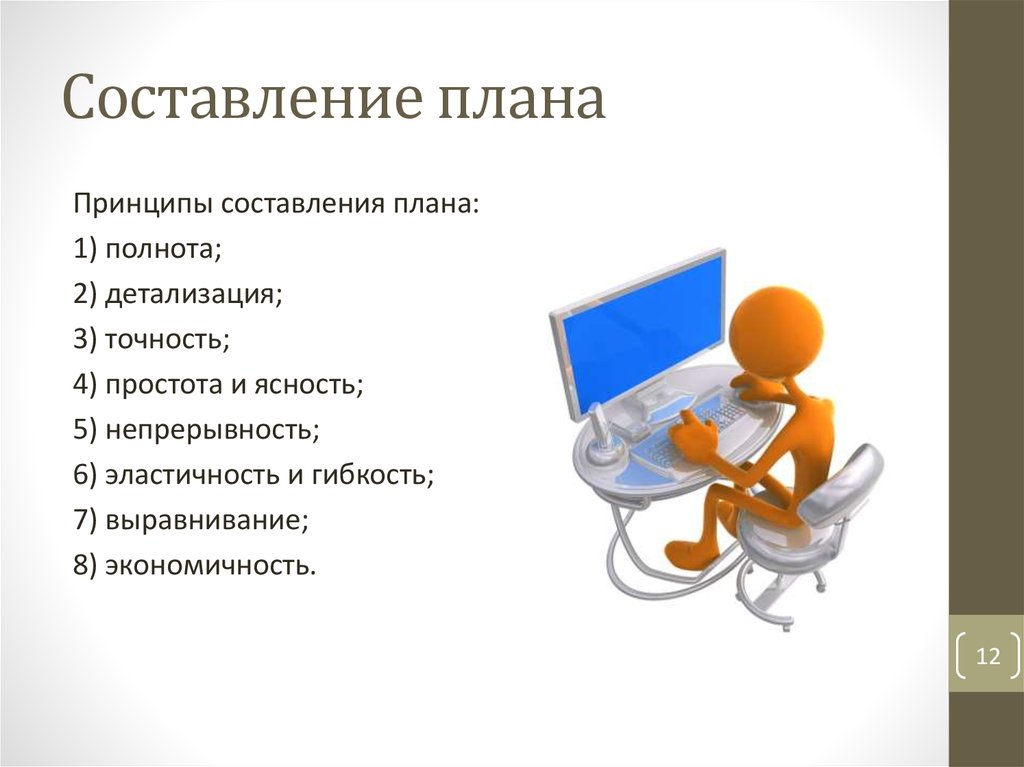 Муниципальная Программа поддержки ШНОР и ШНСУ
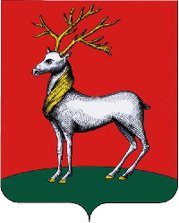 СПАСИБО  за  ВНИМАНИЕ!
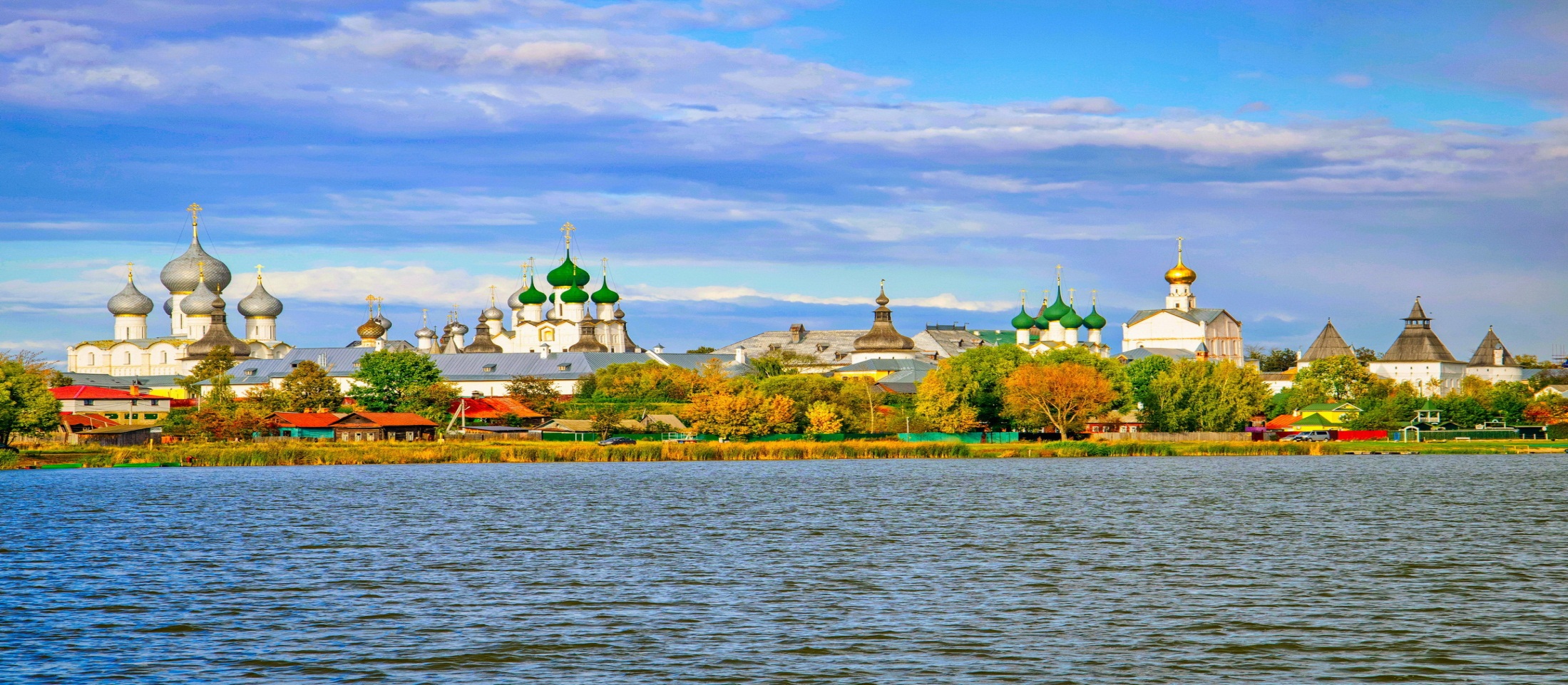